March 2024 Public Visibility SC Activities
Scope 
To raise industry awareness in timely fashion of IEEE 802 WG / TAG activities 
Develop social media content based on IEEE 802 WG / TAG activities 
LinkedIn – https://www.linkedin.com/company/ieee802 
IEEE-SA 802  - https://standards.ieee.org/featured/802/index.html
Possible Panel
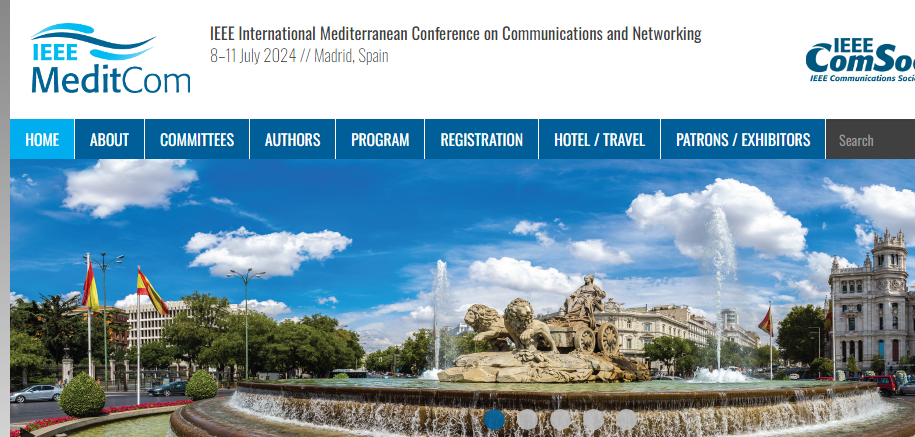 90 Minutes
Options:
Future of IEEE 802 
Next Generation IEEE 802 Wireless Standards
2023 Public Visibility SC Activities Linkedin Report
4,348 total followers. 3856 are added in 2023.
Between 1/6/2023 and 1/7/2024 we got
15,829 Reactions, 
234 Comments, 
851 Reposts and 
625,861 Impressions.
New events
Introduction to IEEE802.11bf - WLAN Sensing Webinar by Tony Xiao Han
To download:
https://lnkd.in/dUkEWj35

MIT Tech Review's interview with IEEE 802 Chair Paul Nikolich regarding wireless sensing and IEEE 802.11bf standard. 
https://lnkd.in/gbXnYdQa